Scenariusz 
wycieczki po Lwowie opracowany wspólnie  z uczniami i realizowany w wersji terenowej i wiurtualnej w szkole podstawowej


Wiera Szerszniowa
Nauczyciel historii
Liceum nr 10
 im św Marii Magdaleny
 we Lwowie
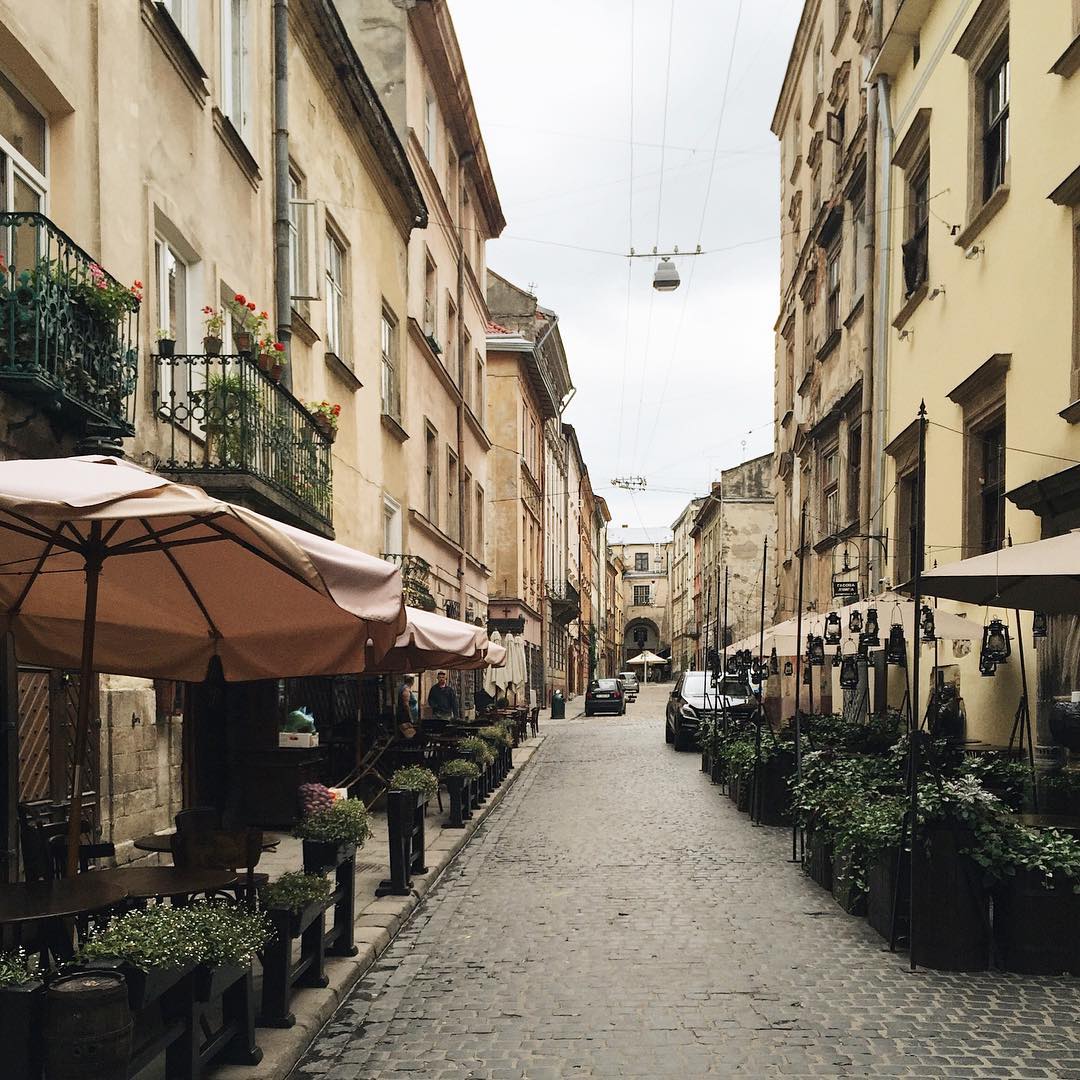 Śladami Zbigniewa Herberta we Lwowie
Opracowały uczennice 
Średniej szkoły nr 10 we Lwowie im. św. Marii Magdaleny : 
Renata Pona oraz
Magdalena Kompanowicz 
Nauczyciel – kierownik:
Wiera Szerszniowa
Lwów-to my lwowiacy
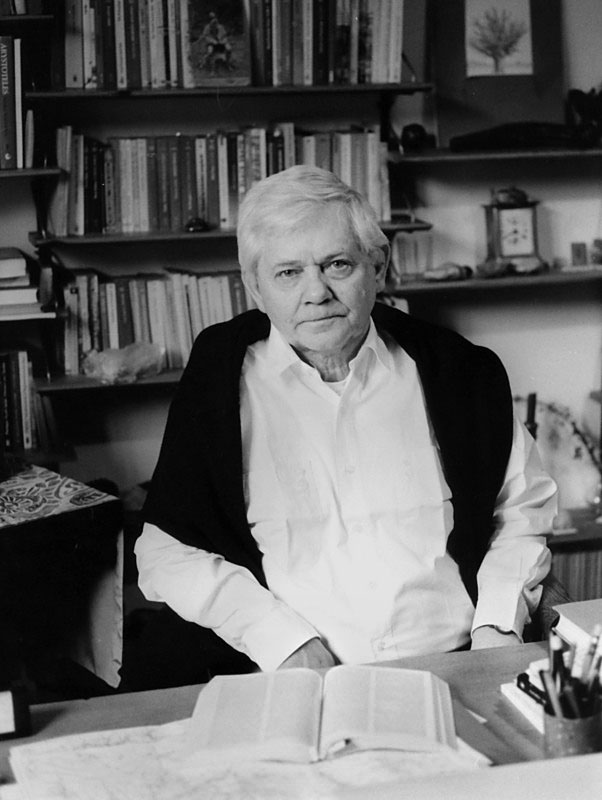 Jesteśmy duchem miasta. Bez nas Lwów nie byłby napełniony energią, życiem i ruchem.To jego przyszłość.
„Lwów to kamień węgielny postawy duchowej poety”
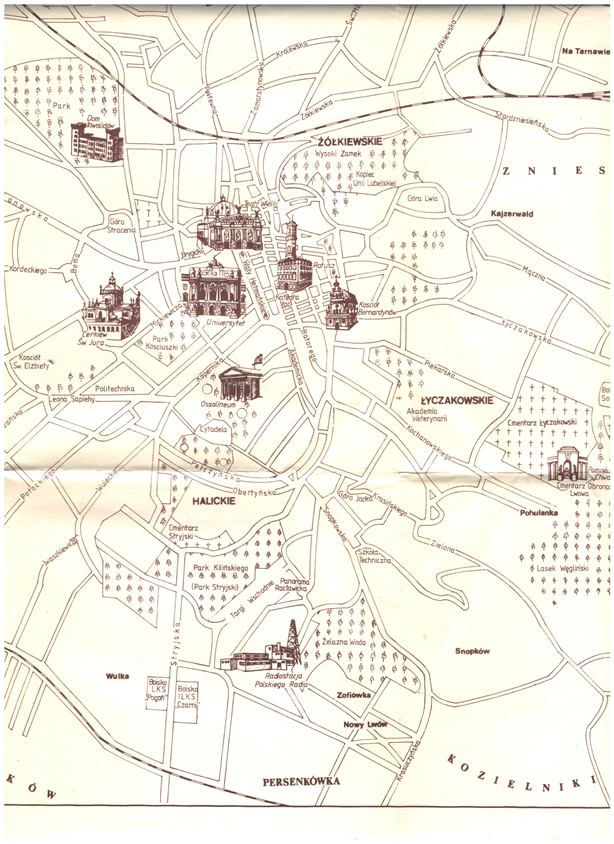 „… Piękne było nasze miasto - trzecia po Warszawie i Łodzi metropolia w II Rzeczypospolitej. Otoczone wieńcem wzgórz, na które wspinały się ulice. W sercu mia­sta zabytkowa starówka z Gotycką Katedrą, stare kościoły, świątynie innych wyznań. W Rynku zachowane kamienice w stylu i z czasów Odrodzenia. Miasto wielokulturowe, wielonarodowe z tradycjami Semper Fidelis dla Rzeczy­pospolitej. Założone przez księcia ruskiego Lwa w XIII w, przyłączone przez Kazimierza Wielkiego pokojowo na wiele wieków do Korony, po okresie zaborów i I wojnie światowej wróciło do państwa polskiego po czynie zbrojnym Orląt…”
z
z
z
z
z
z
z
z
z
z
z
z
z
z
Ze wspomnień siostry Zbigniewa Herberta, Heleny
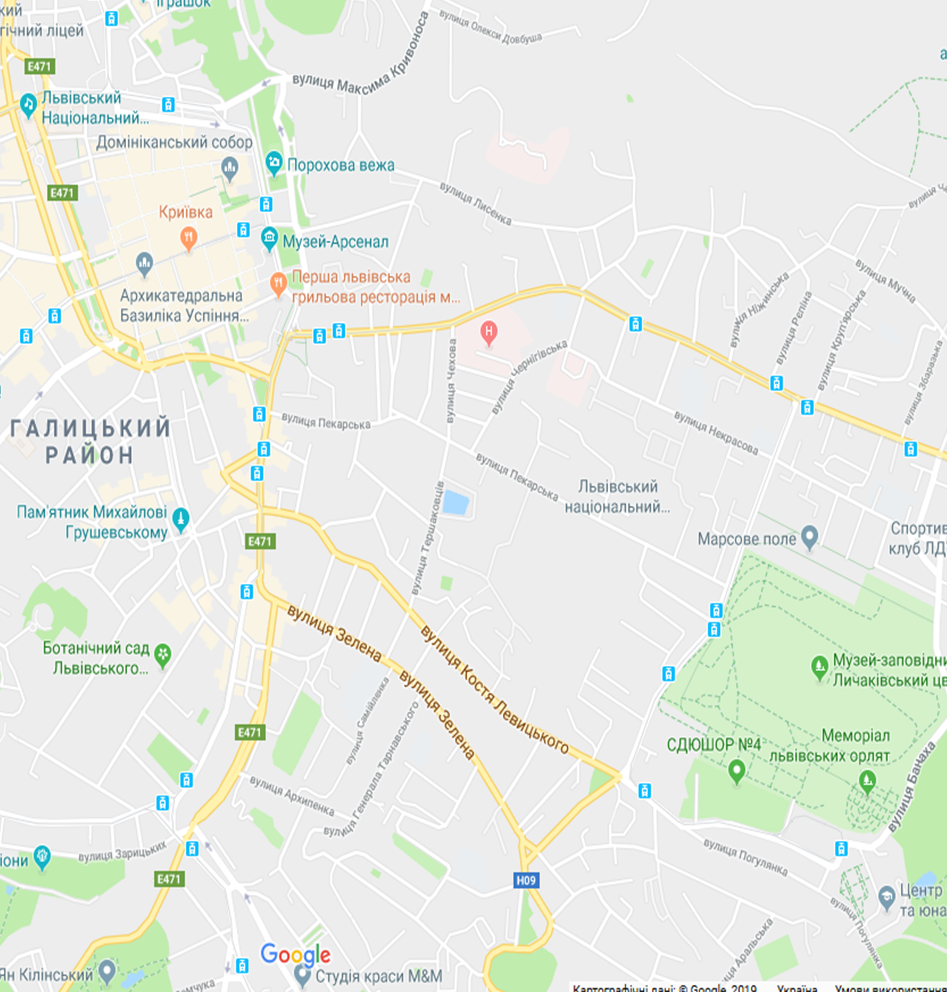 16
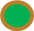 14
15
2
Zapraszamy na spacer miejscami Zbigniewa Herberta -już współczesnym Lwowem
3
4
13
1
12
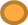 11
6
5
10
7
9
8
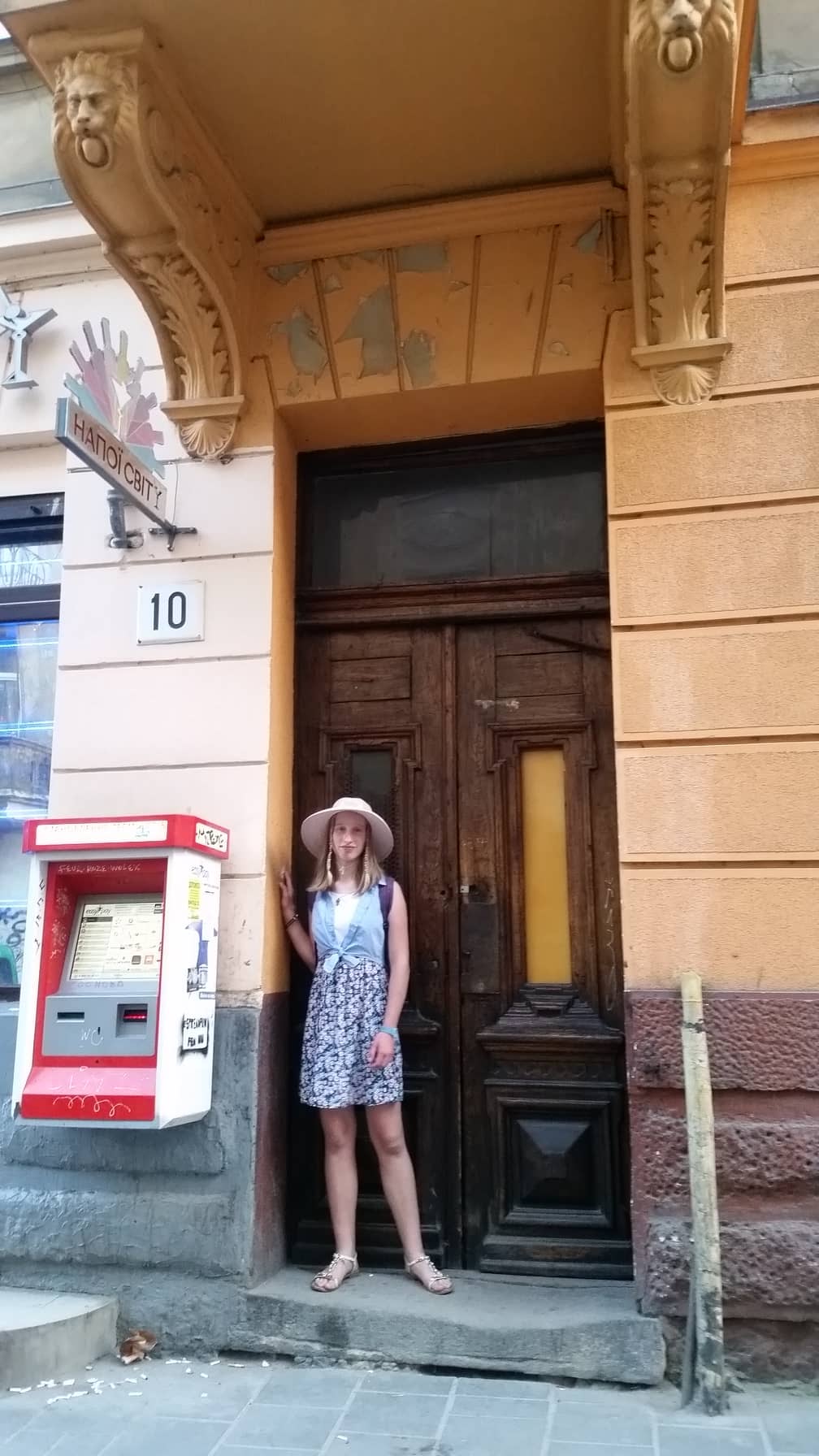 Nr 1 – ul. Piekarska, 10Przy ulicy Piekarskiej nr 10 mieszkał Herbert od 1936 do1937.
„moja przenajświętsza babciaw długiej obcisłej suknizapinanejna niezliczoną ilośćguzikówjak orchideajak archipelagjak gwiazdozbiór
siedzę na jej kolanacha ona mi opowiadawszechświatod piątkudo niedzieli”
fragment wiersza „Babcia” – Zbigniew Herbert
Nr 2 - ul. Łyczakowska, 49а
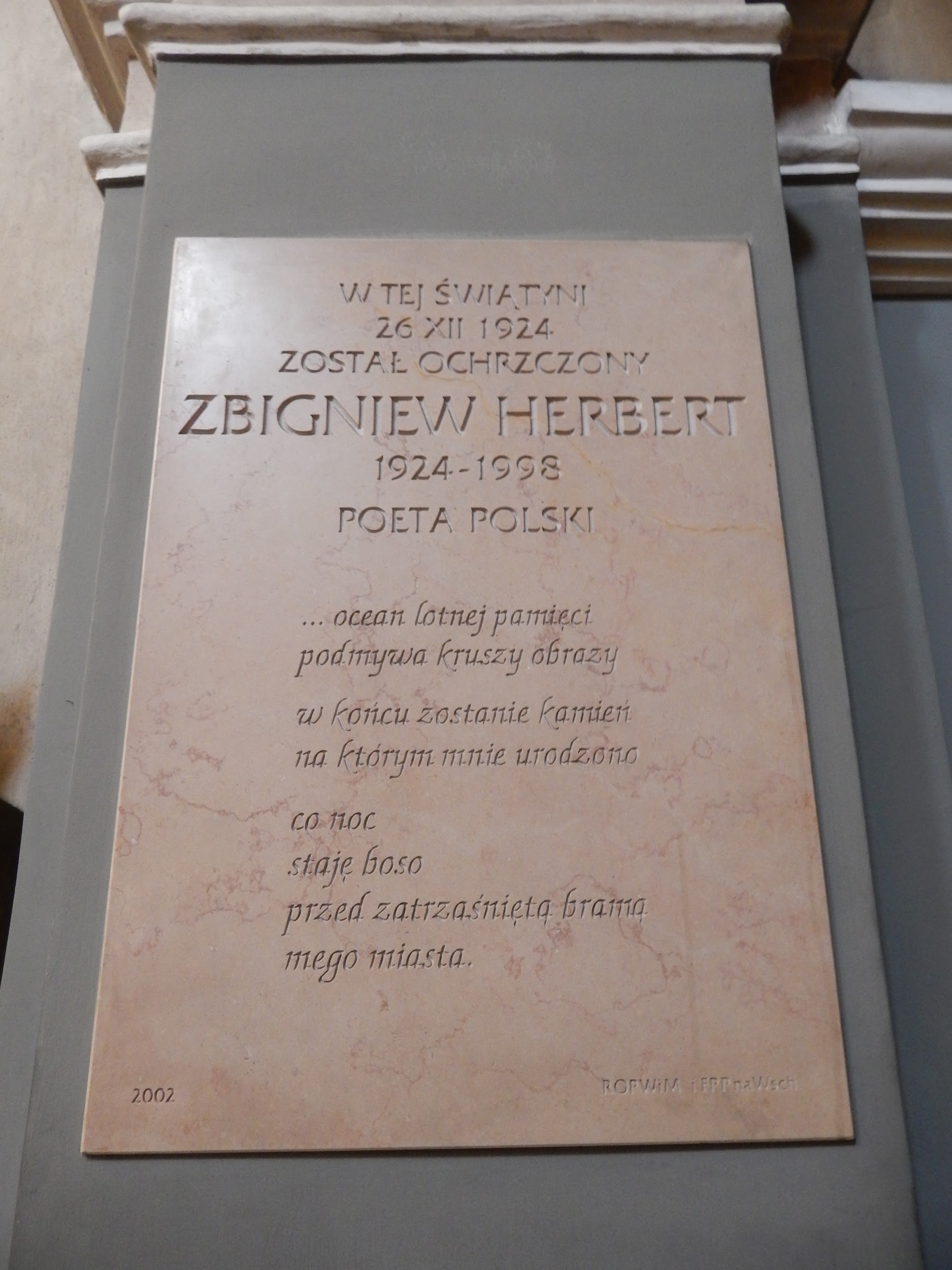 Każdy z nas posiada drogie sercu, zanurzone gdzieś w dalekim dzieciństwie, wydarzenia.
Kościół św. Antoniego z Padwy we Lwowie - to miejsce, w którym Zbigniew Herbert został ochrzczony. Przypomina nam o tym pamiątkowa tablica umieszczona na kościele.
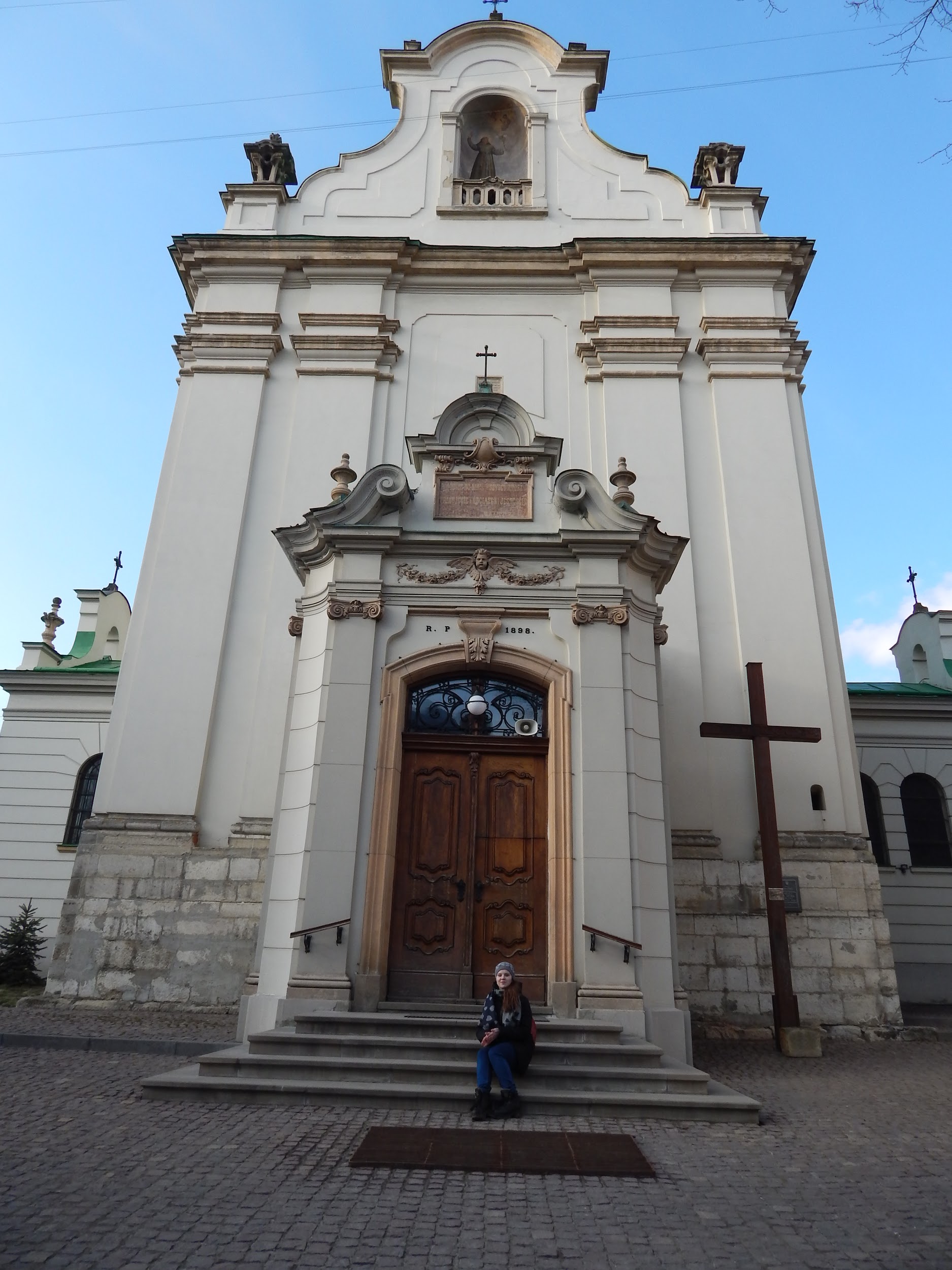 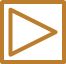 Nr 3 – Łyczakowska, 55
Pamiątka po Herbercie znajduje się także na kamienicy w której mieszkała rodzina Herbertów.
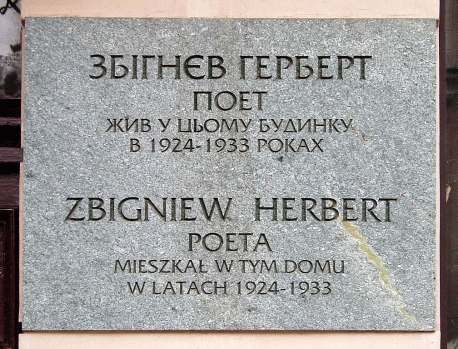 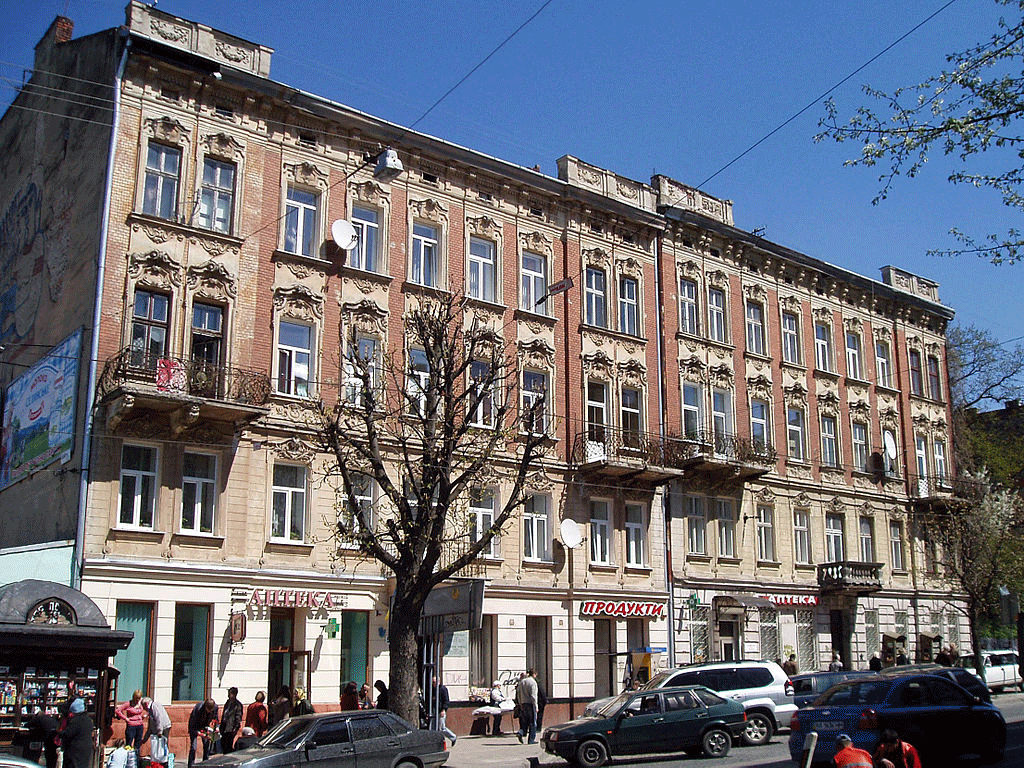 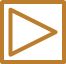 http://photo-lviv.in.ua/zalyshytsya-kamin-na-yakomu-ya-narodyvsya-zbignjev-herbert-i-joho-lviv/
Nr 4 - Sześcioklasowa Szkoła Powszechna św.Antoniego
W życiu każdego człowieka nauka pełni wielką rolę.
„w klasie pierwszej
szkoły podstawowej
świętego Antoniego
siedemdziesiąt lat temu
we Lwowie
konkurs kaligrafii
Pan Cogito pobija rekord
najpiękniej napisał
literę b”
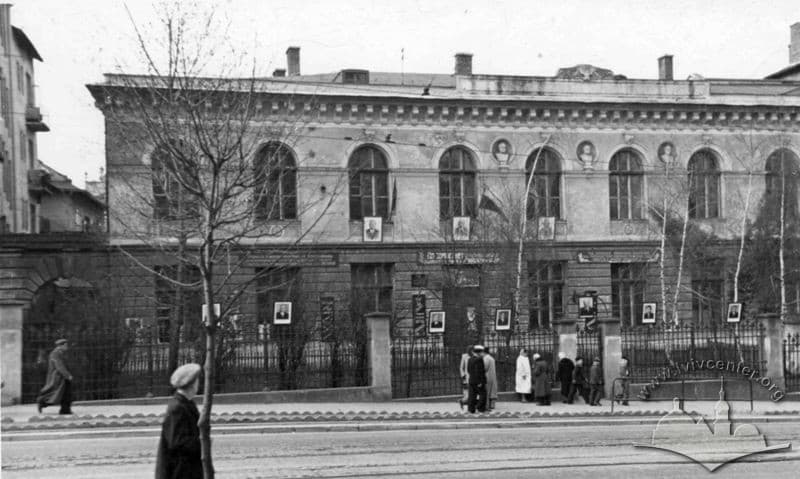 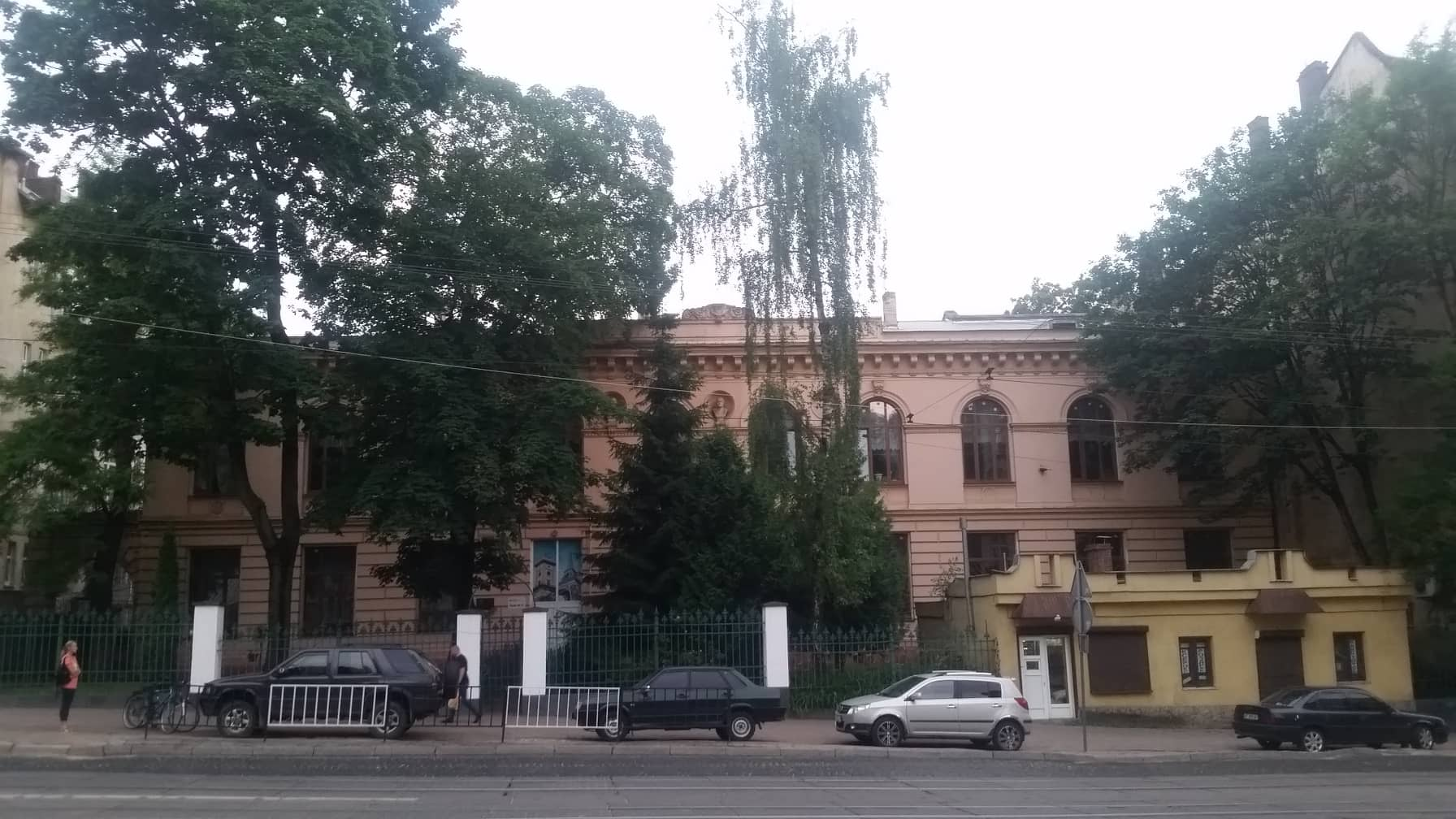 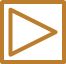 Nr 5 - Cmentarz Łyczakowski
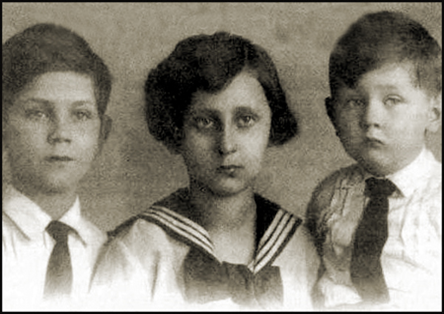 Cmentarz  Łyczakowski – to jeden z najpiękniejszych cmentarzy w Europie.
Tu spoczywa młodszy brat poety, Janusz, zmarły w wieku dwunastu lat. Także jego dziadek, generał Marian Herbert. Do Edwarda Herberta pisał Zbigniew swoje pierwsze wiersze.
Zbigniew, Helena i Janusz
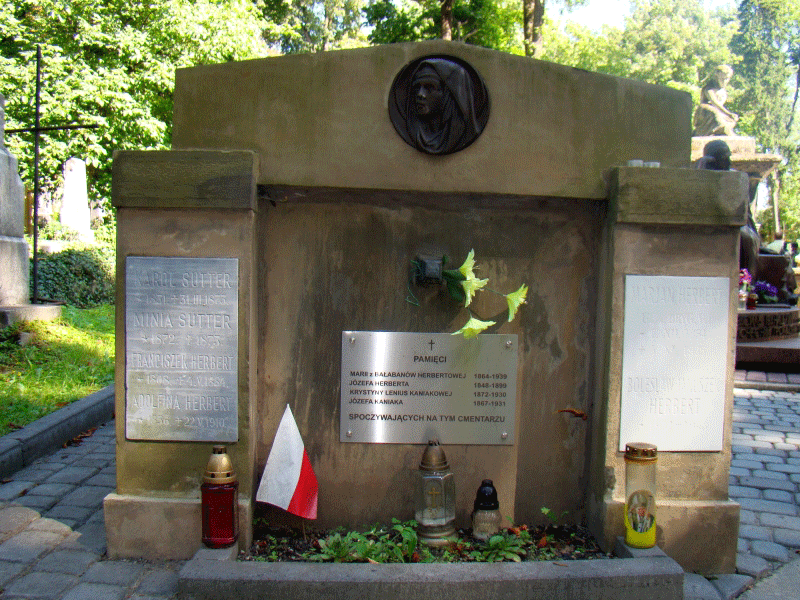 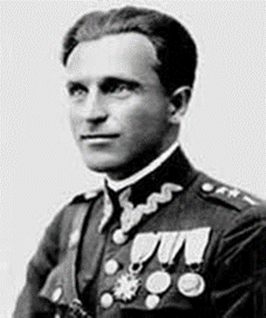 Edward Herbert
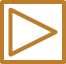 http://photo-lviv.in.ua/zalyshytsya-kamin-na-yakomu-ya-narodyvsya-zbignjev-herbert-i-joho-lviv/
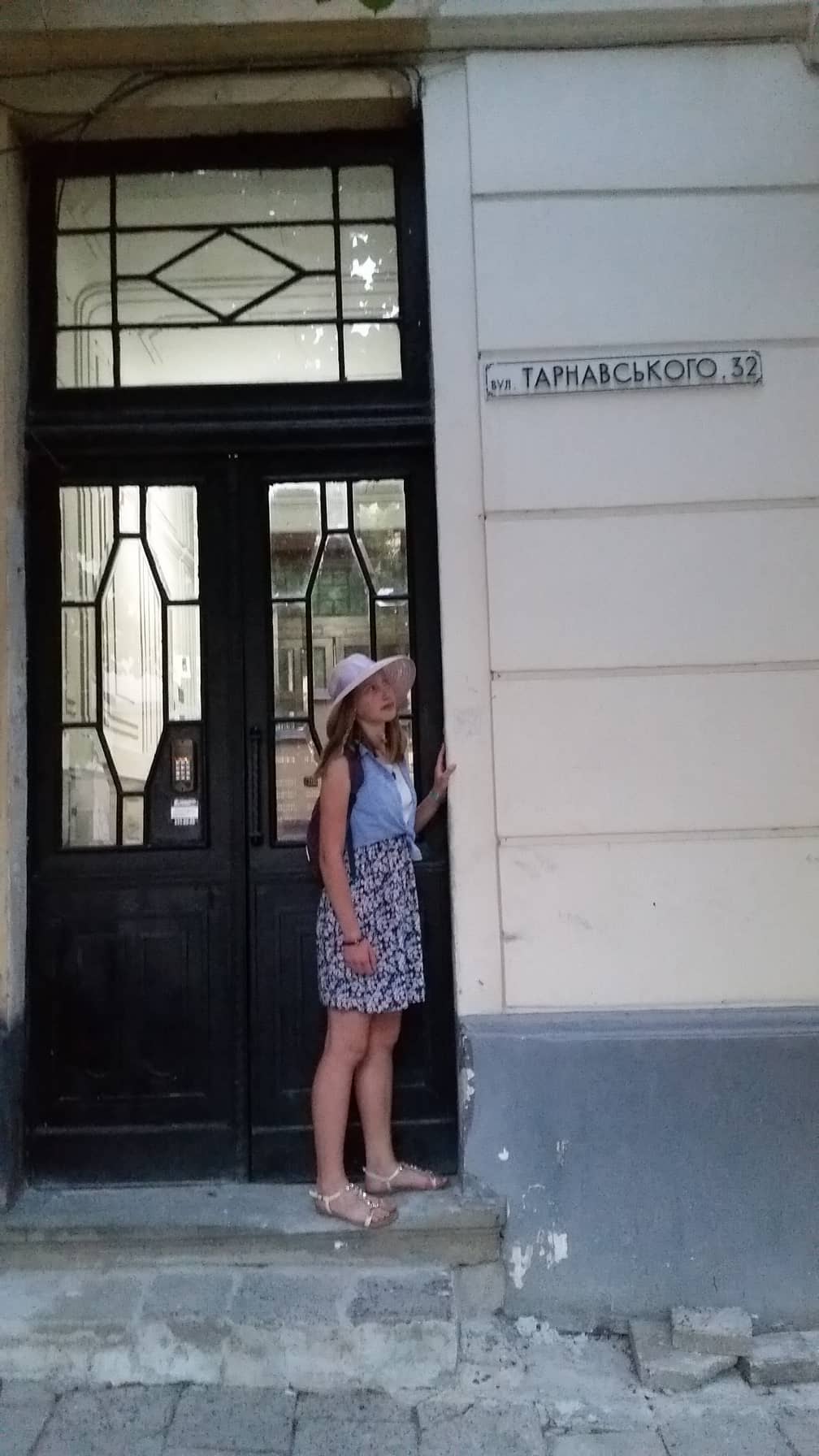 Nr 6 – ul.Tarnawskiego, 18
Tu mieszkał poeta w latach 1932-1936.
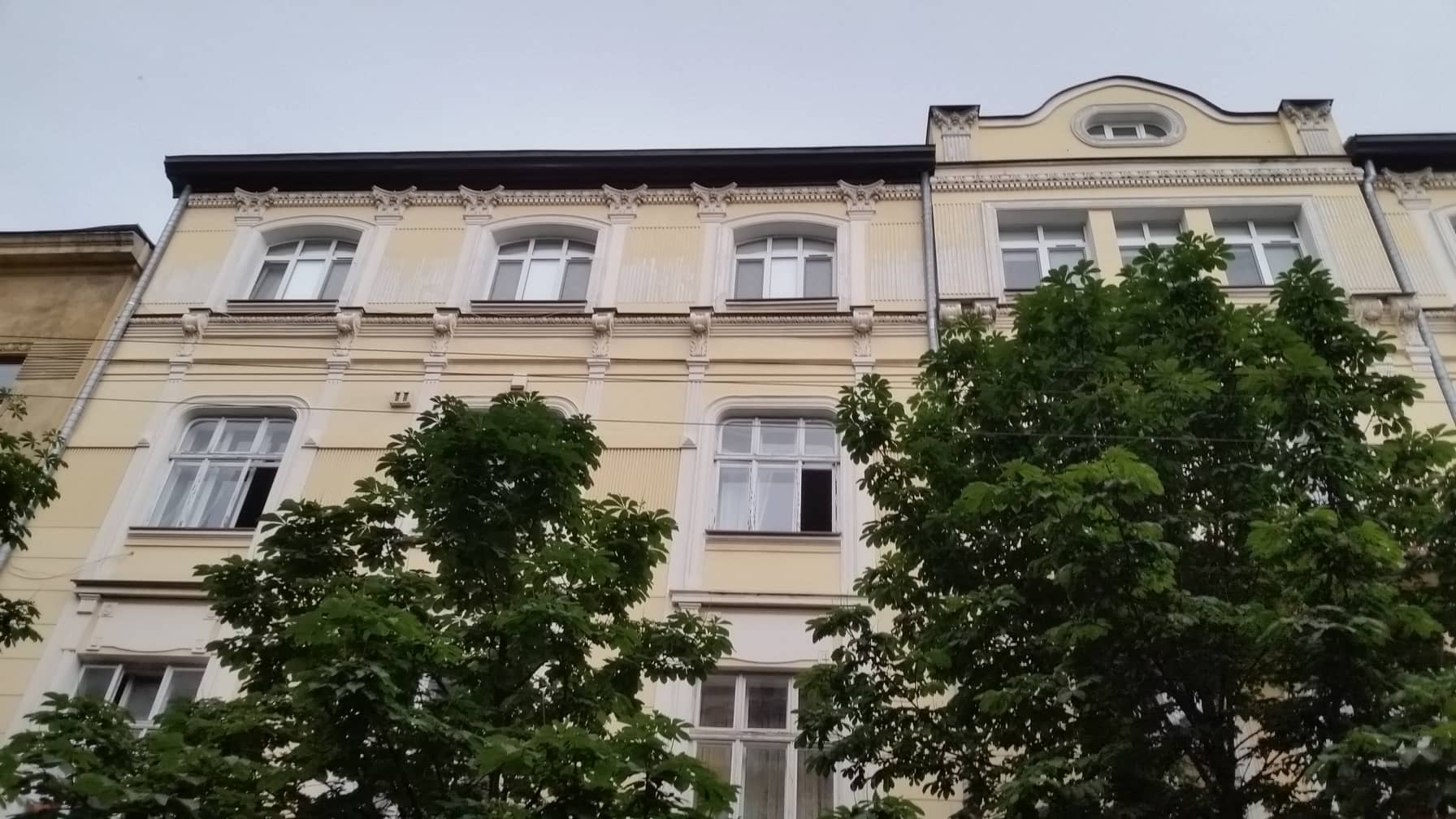 „dom jest sześcianem dzieciństwa 
dom jest kostką wzruszenia”
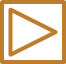 Nr 7 - ul. Archipenki, 16
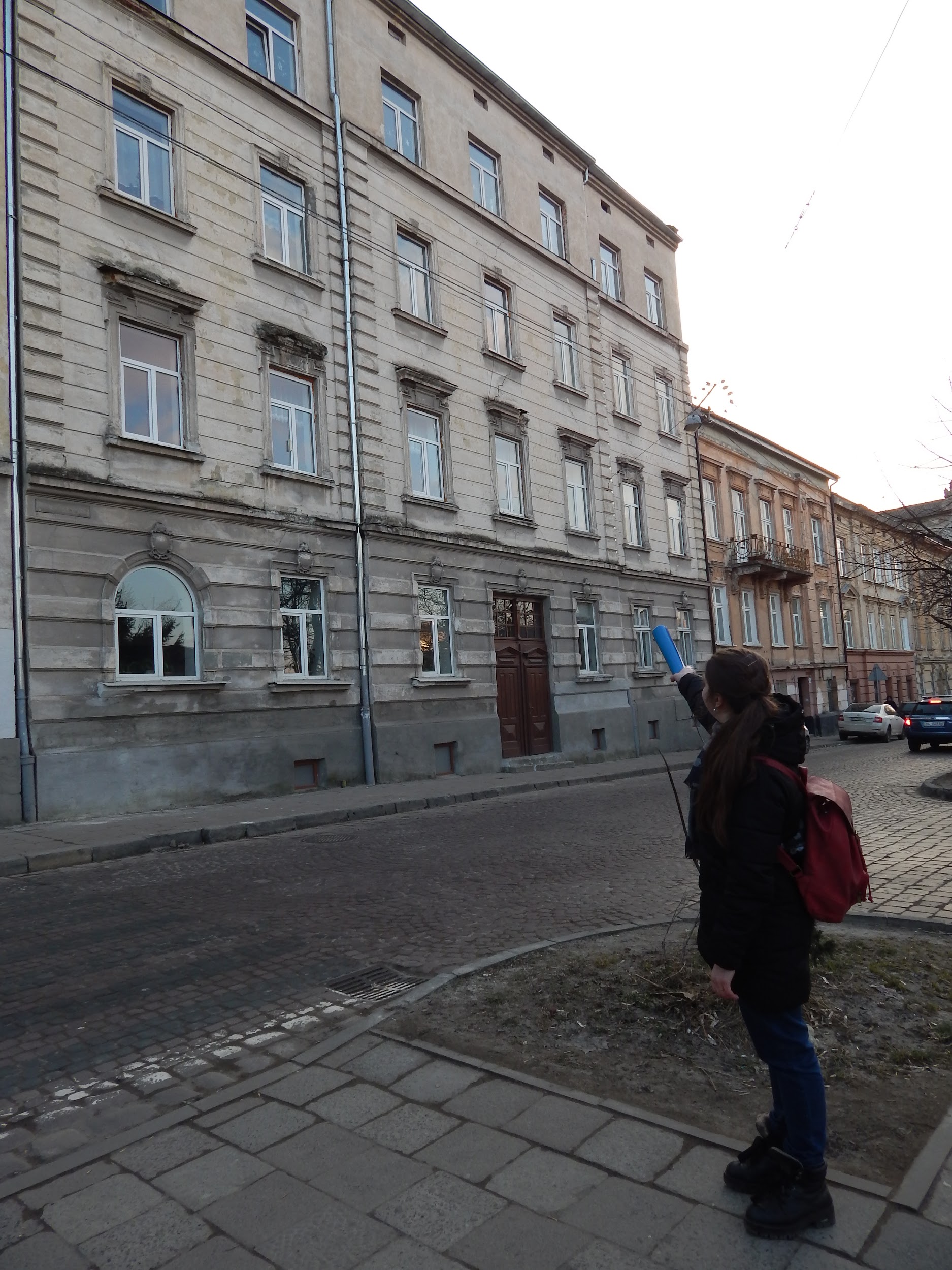 Po 1939 roku Zbigniew Herbert uczył się w Prywatnym Gimnazjum nr 10 Sióstr Urszulanek przy ulicy św.Jacka, obecnie szkoła nr 28 przy ulicy Archipenki 16.
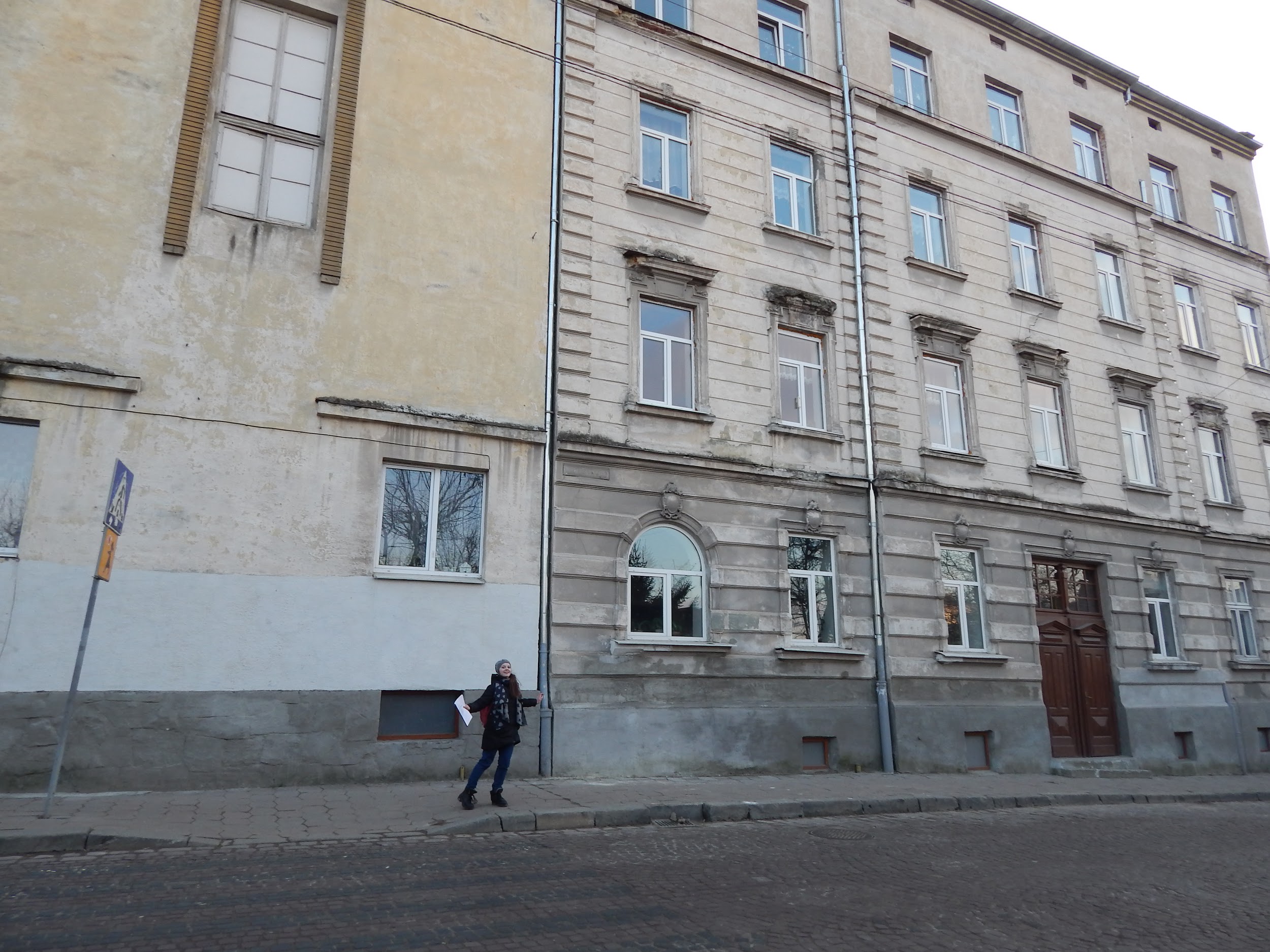 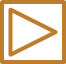 Nr 8 - ul. Święcickiego, 17
Zbigniew Herbert uczęszczał również do 8 gimnazjum im. Kazimierza Wielkiego. Budynek znajdował się na ul. Dwernickiego,17(aktualnie  Święcickiego 17). Dzisiaj  znajduje się tu jeden z budynków Ukraińskiego Katolickiego Uniwersytetu.
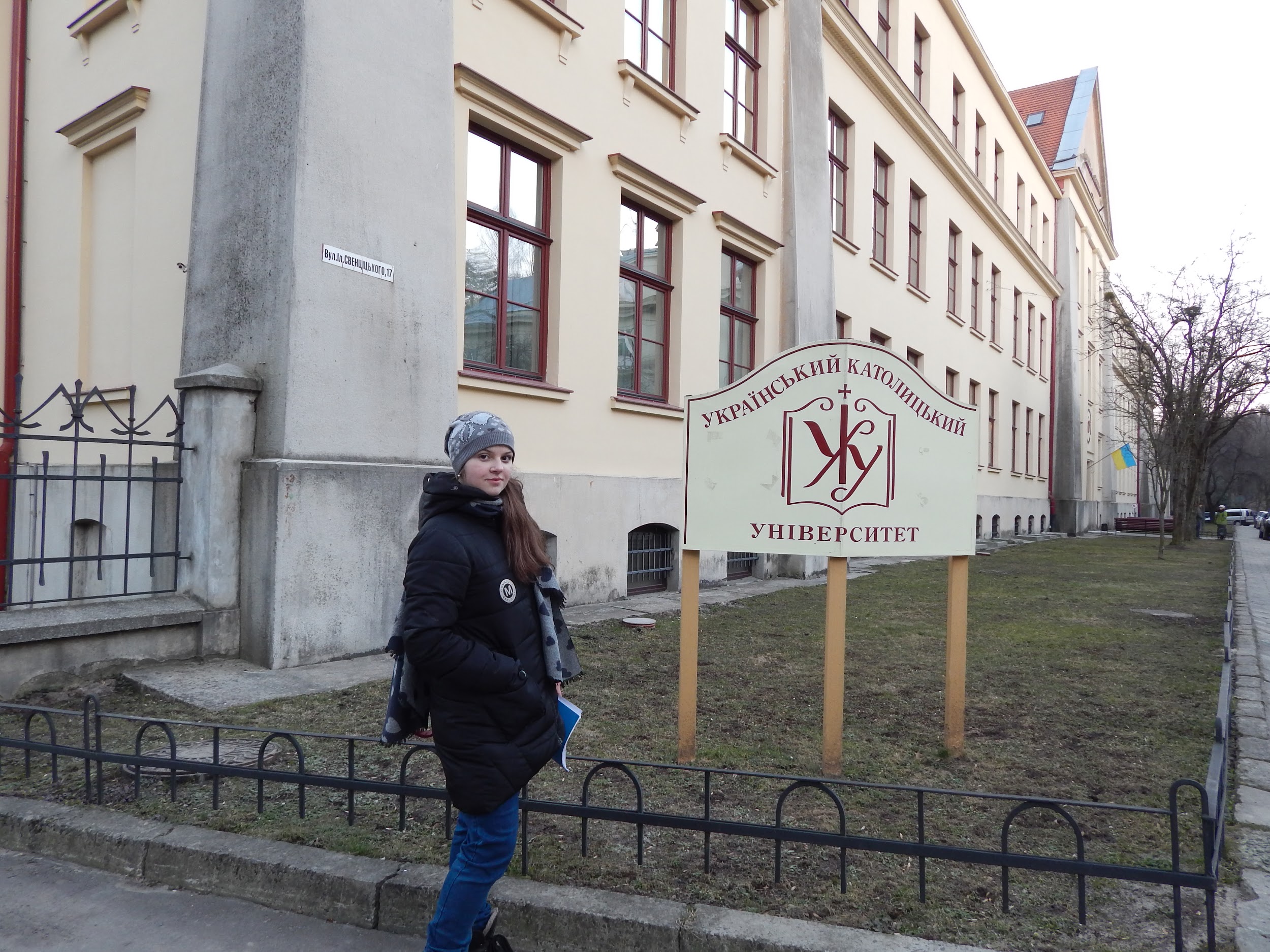 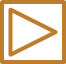 Nr 9 - Ostatnie adresy zamieszkania rodziny Herbertów: 			Obozowa (Wołoszczaka) 5
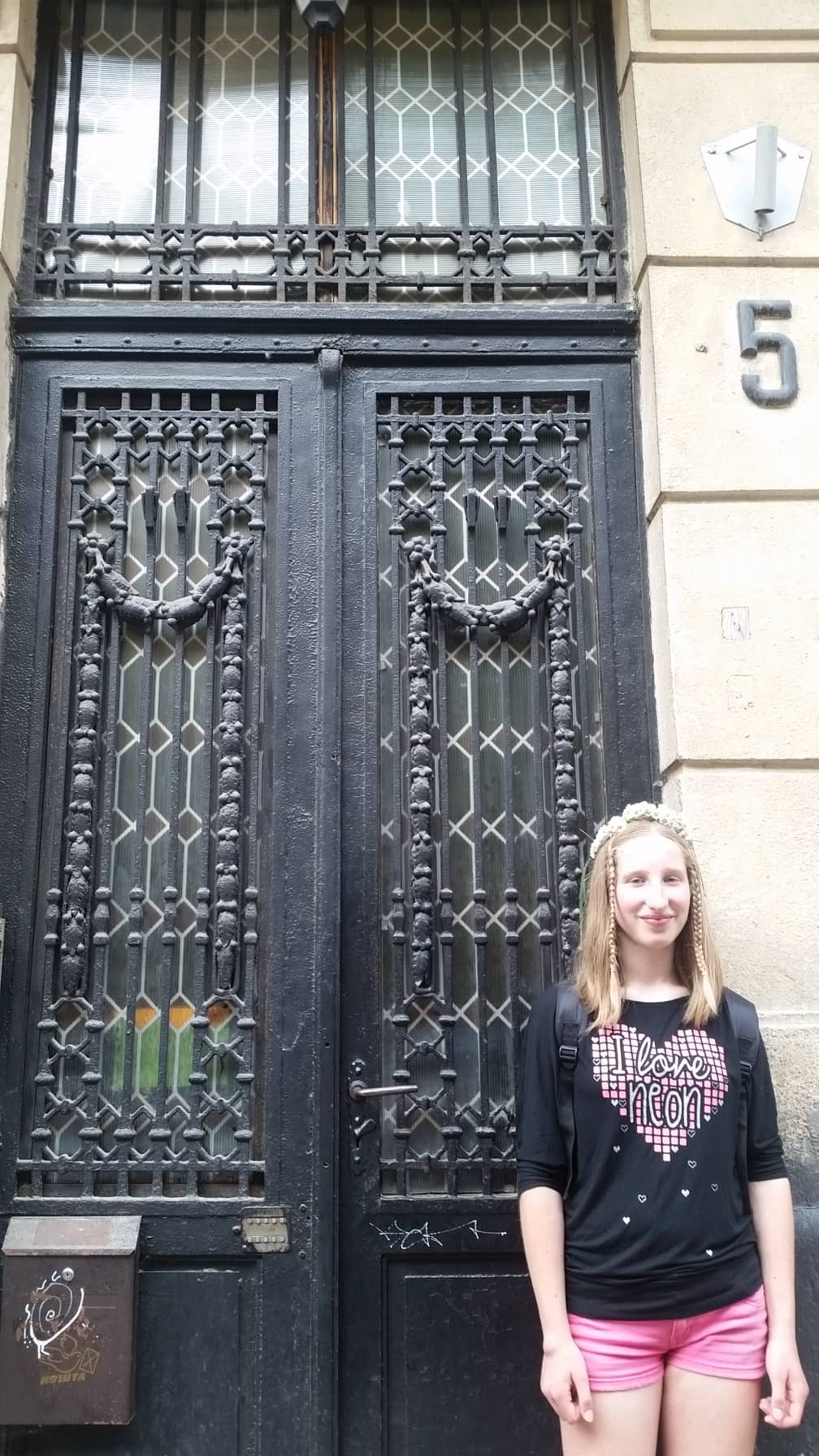 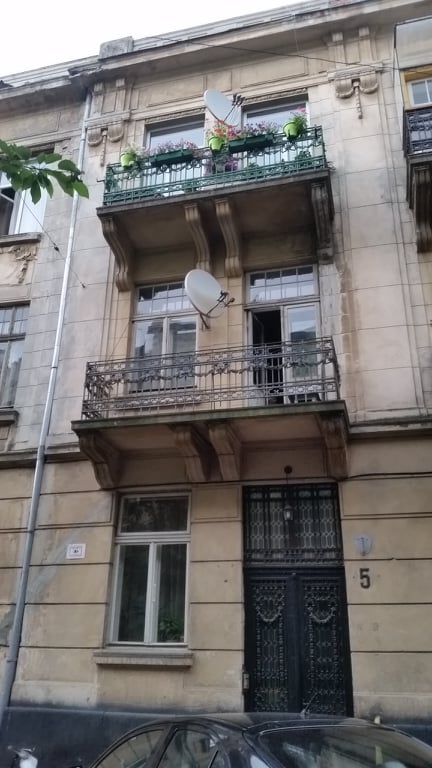 Pensjonat willa leśna w Brzuchowicach.
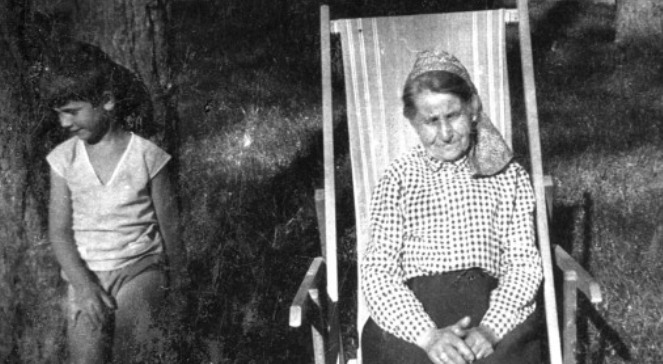 Zbigniew z babcią w Brzuchowicach
Obozowa 5
„ach to powietrze. Łyżkami można jeść”
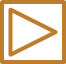 Nr 10 - Iw.Franki ,82 (pl.Prusa,3)
Podczas I Wojny Światowej Zbigniew Herbert  brał udział w tajnych kompletach, podobnie jak wielu Polaków w tamtych czasach. Na placu Prusa 3  u sióstr Krzyżanowskich, na przekór zakazom polska młodzież zdobywała wykształcenie.
Wśród jego wykładowców byli: Stefania Stipal i Maria Lewicka. W styczniu 1944 roku zdał konspiracyjną maturę. A później kontynuował naukę na tajnym uniwersytecie z zakresu polonistyki.
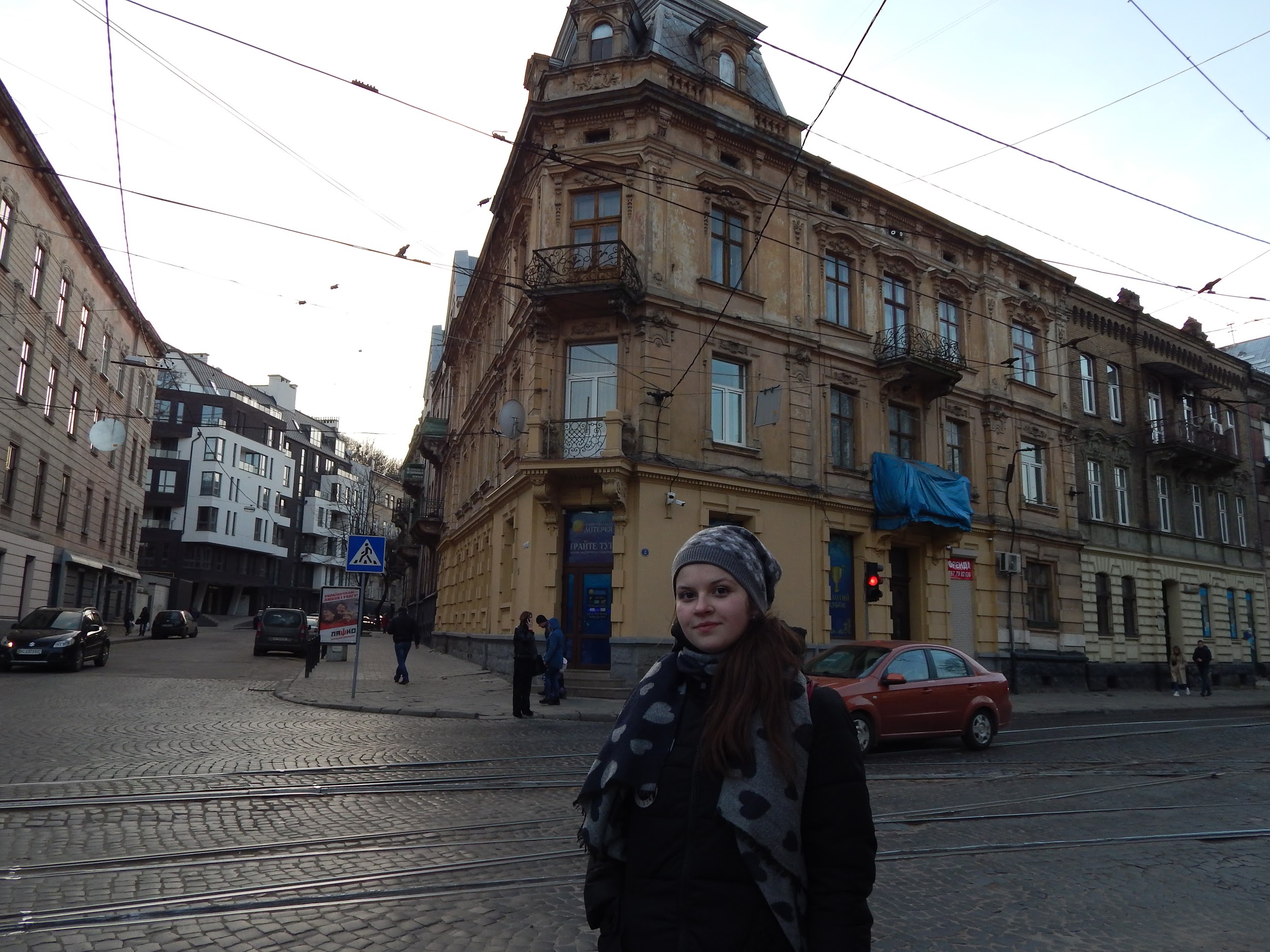 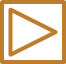 Nr 11 – ul. Hruszewskiego, 4 (Mikołaja)
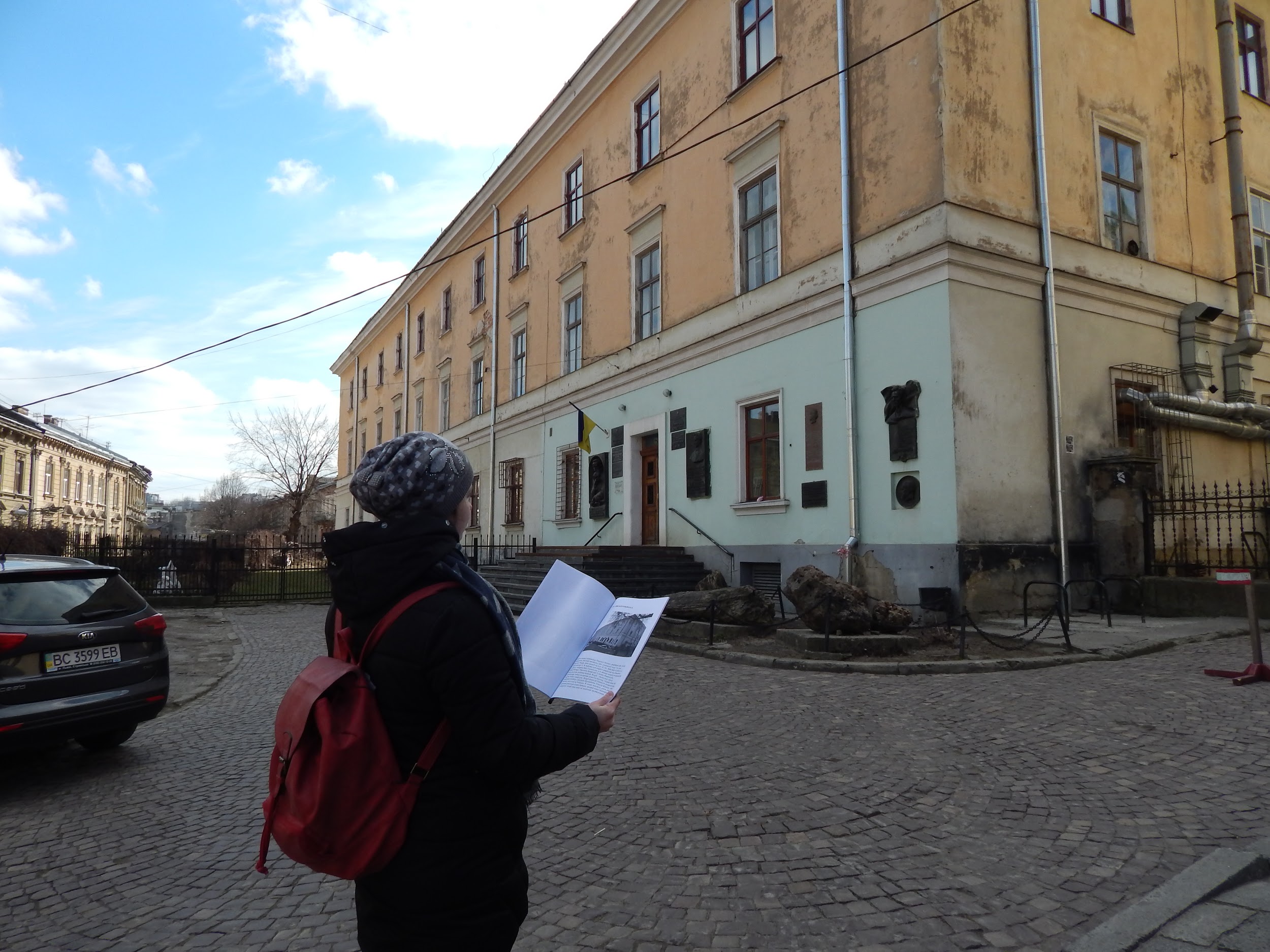 W okresie międzywojennym znajdował się tu Zakład i Laboratorium gdzie produkowano szczepionkę przeciwtyfusową pod kierownictwem profesora Rudolfa Weigla. Obecnie znajduje się tu budowla biologicznego fakultetu Lwowskiego Uniwersytetu im. Iwana Franki
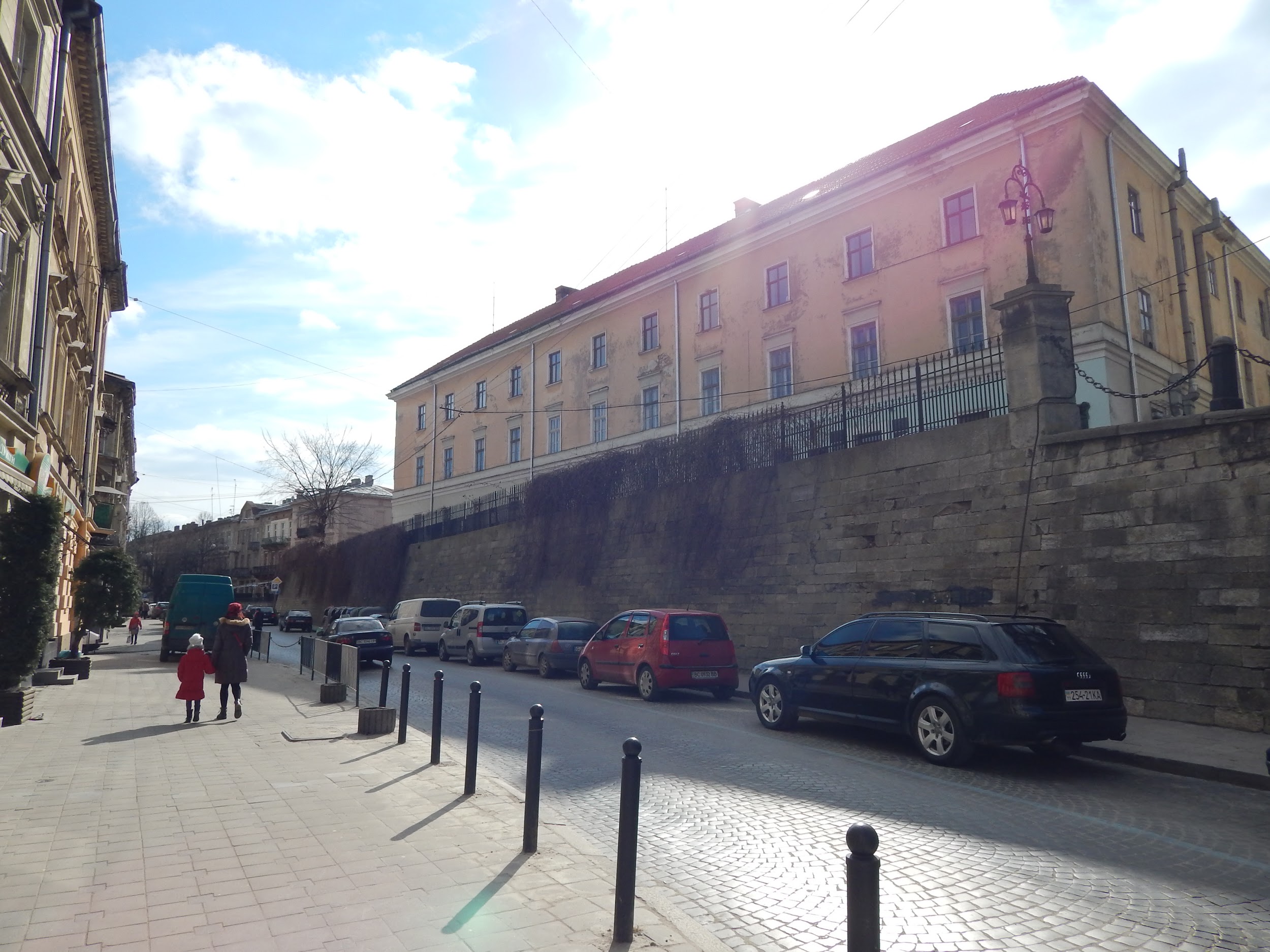 Podczas okupacji niemieckiej w  Instytucie profesora Rudolfa Weigla poeta karmi wszy ..
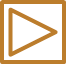 Nr 12 – ul. Stefana Batorego (obecnie Kniazia Romana)
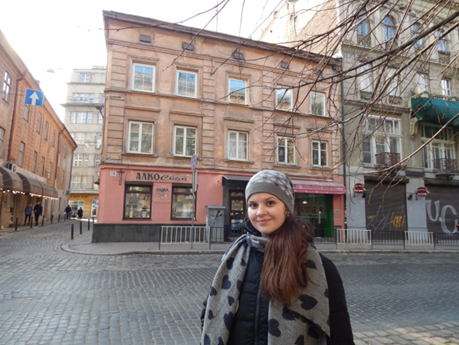 …śniło mi się, że idę
 z domu rodziców do szkoły
wiem przecież którędy idę
po lewej sklep Paszandy
trzecie gimnazjum  księgarnie
widać nawet przez szybę
głowę starego Bodeka
Chcę skręcić do katedry
Widok się nagle urywa…
Ul.Kniazia Romana  16
Dawny antykwariat Zygmunta Bodeka
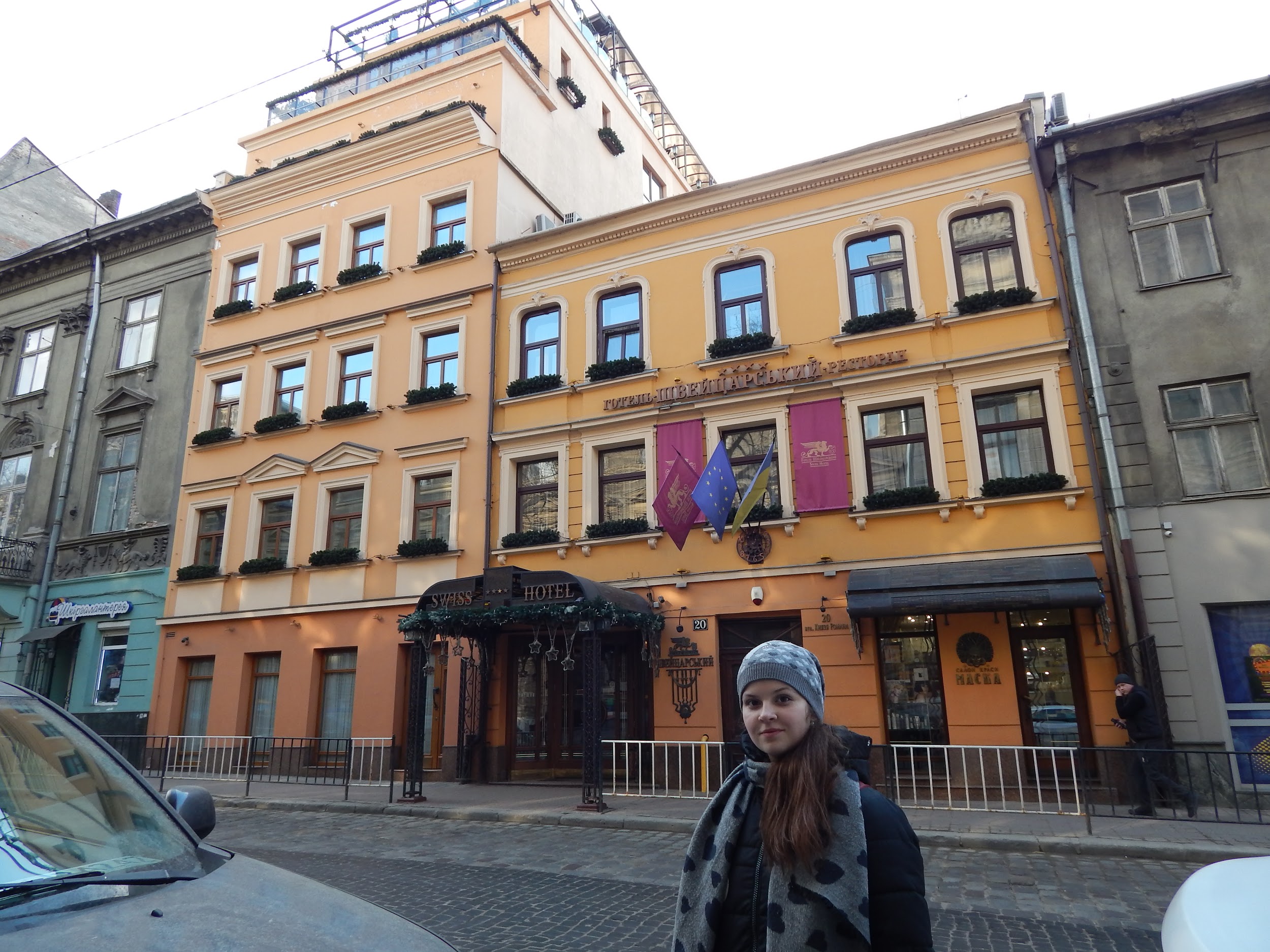 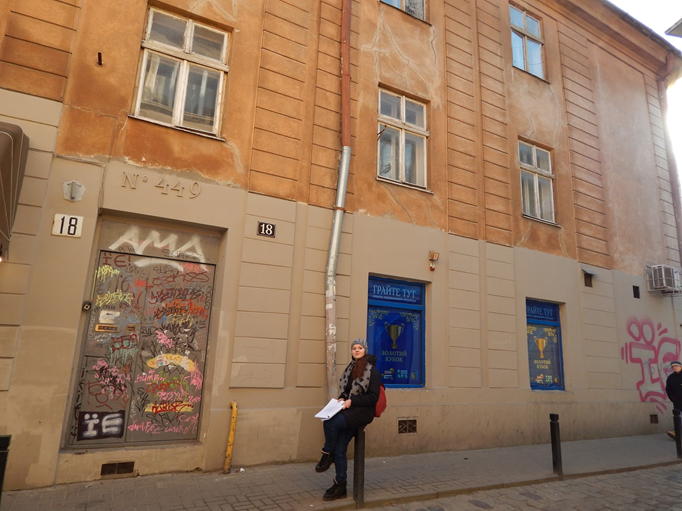 Ul.Kniazia Romana, 18
Dawny antykwariat Józefa Bodeka
Ul.Kniazia Romana, 20Dawny antykwariat Samuela Bodeka
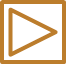 Nr 13 - ul.Halicka, 21
Kamienica przy ulicy Halickiej, 21 należała do rodziny babci Zbigniewa, Marii Bałaban, przedstawicielki jednej ze znanych i szanowanych rodzin lwowskich.
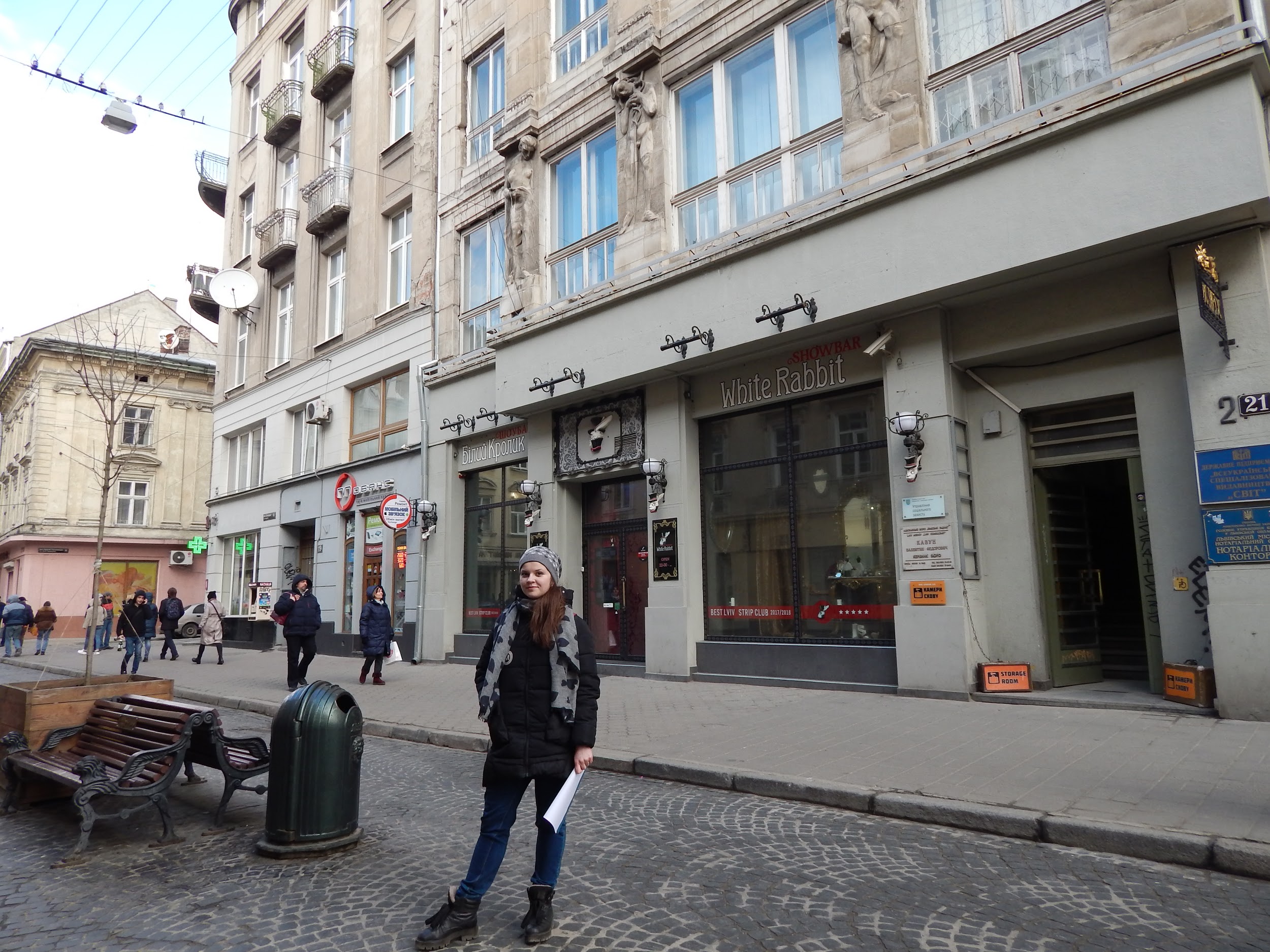 Lwów - to było wielonarodowościowe miasto.Wśród przodków Herberta można znaleźć Anglików, Ormian, Austriaków.
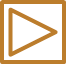 Nr 14 - ul. Teatralna, 8(Rutowskiego)
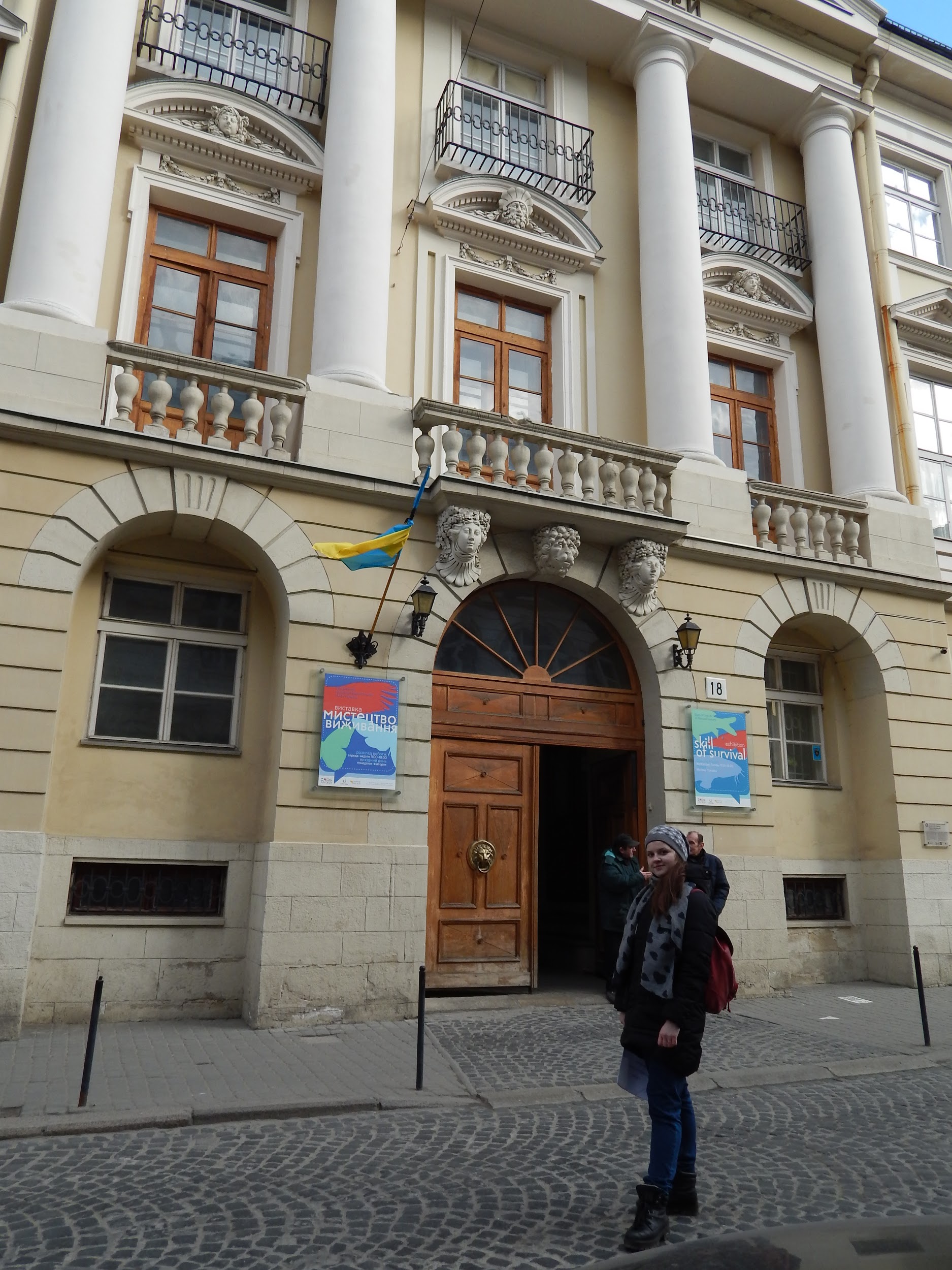 Muzeum Przyrodnicze założone przez rodzinę przyszłej żony Herberta, Katarzynę Dzieduszycką – Herbert. To było jedno z ulubionych miejsc poety w dzieciństwie.
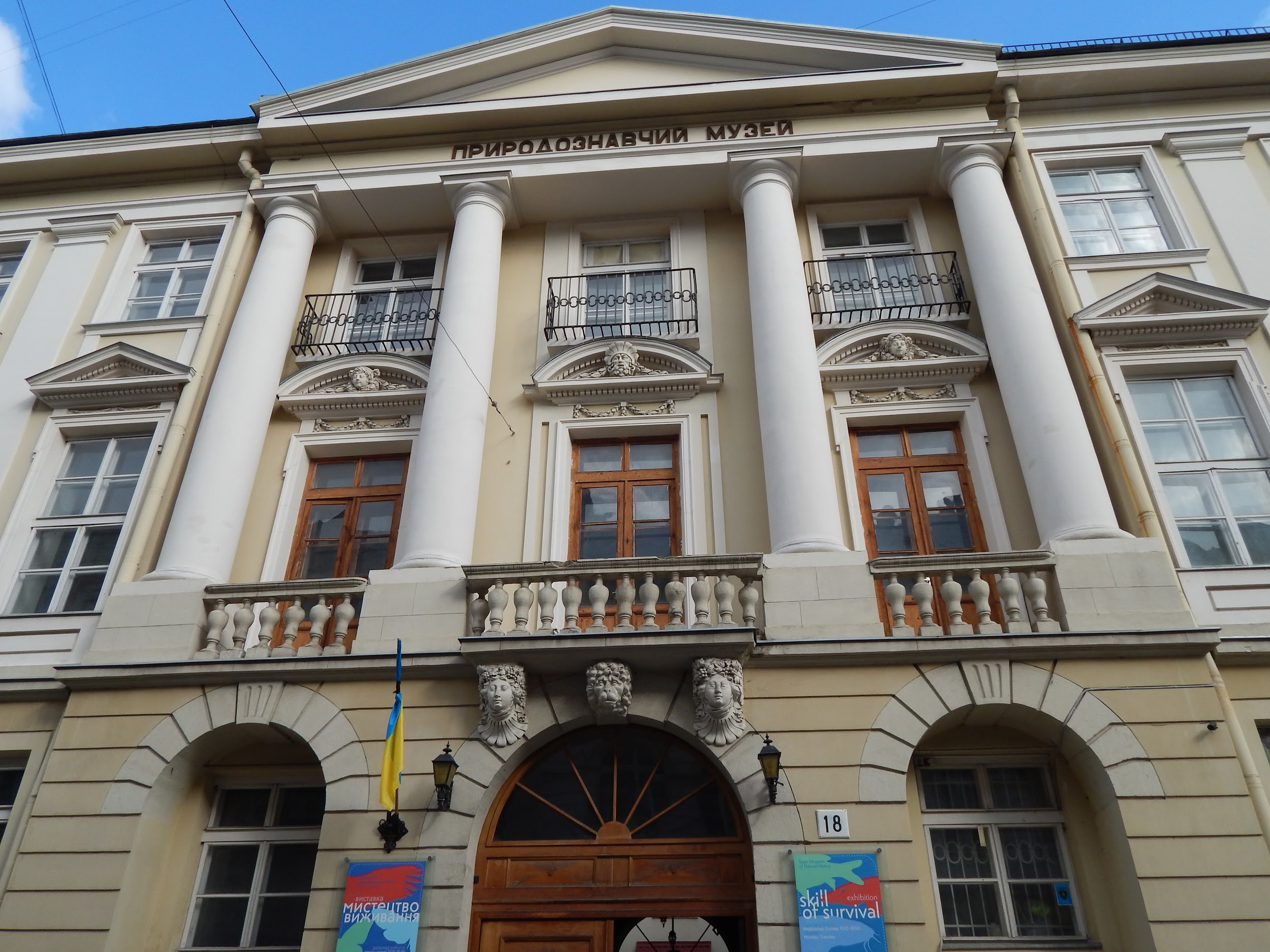 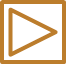 Nr 15 і Nr 16 – w okolicach Rynku
Miejsca pochówków i epitafia Dzieduszyckich – rodziny żony.
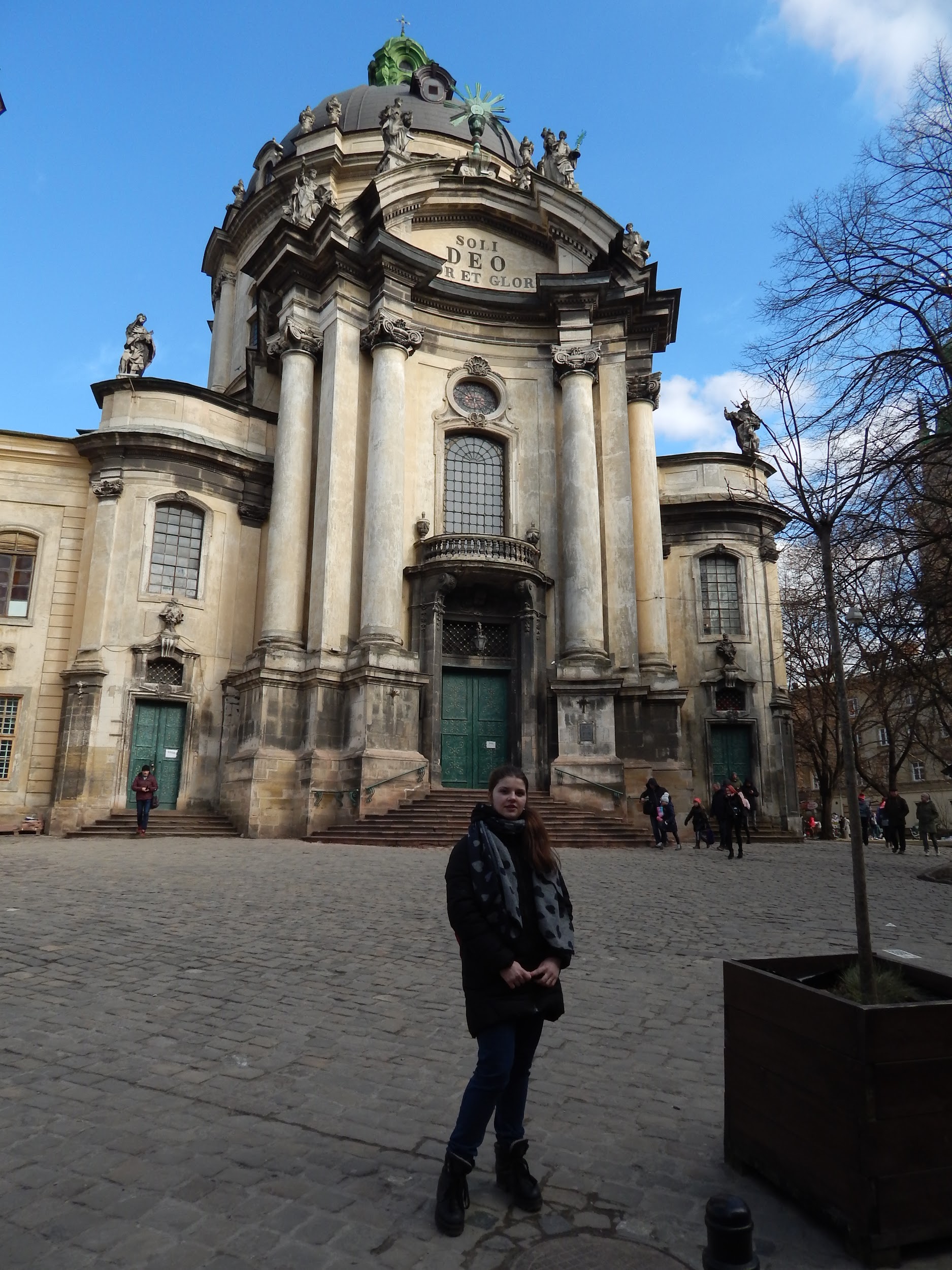 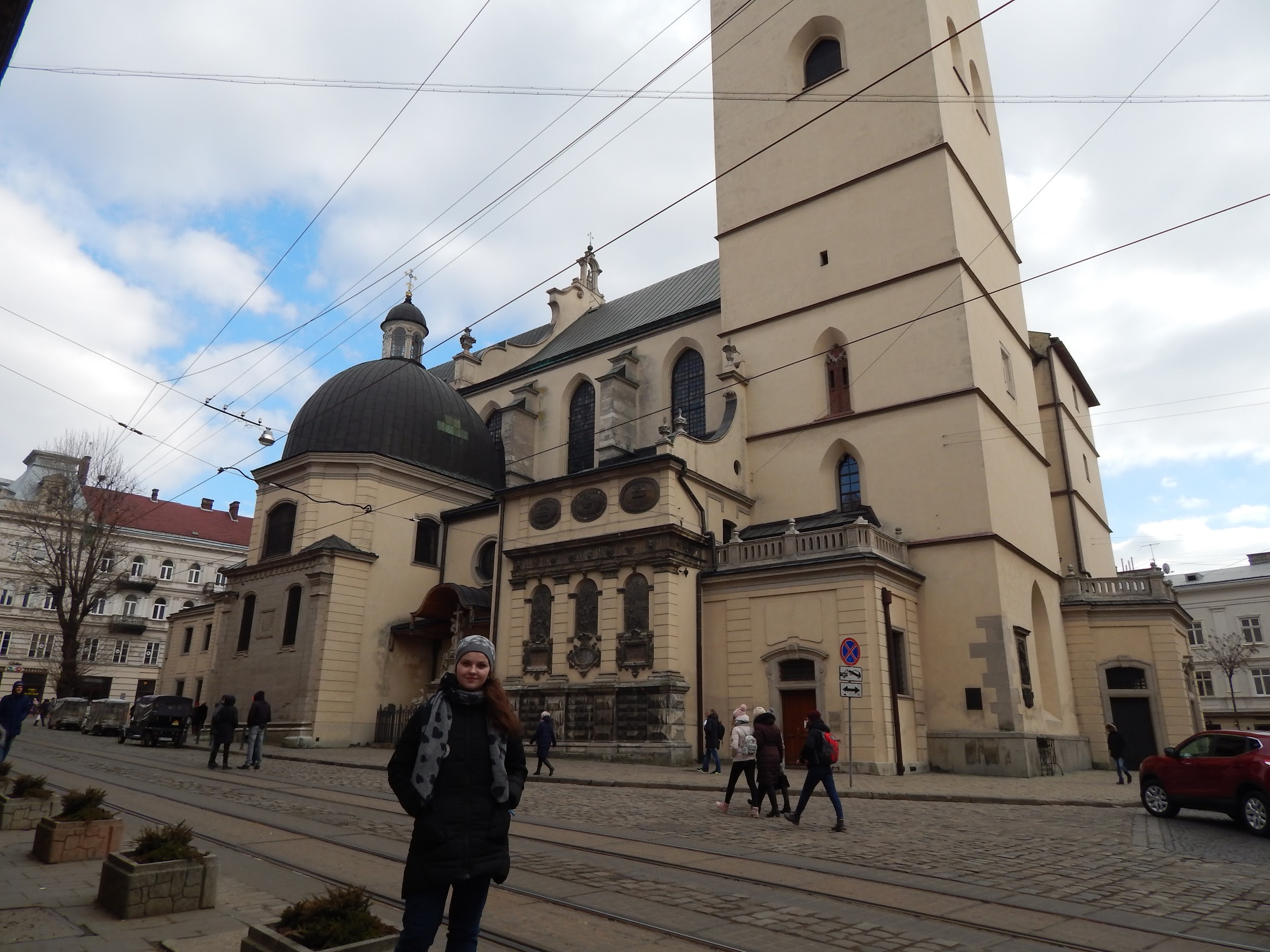 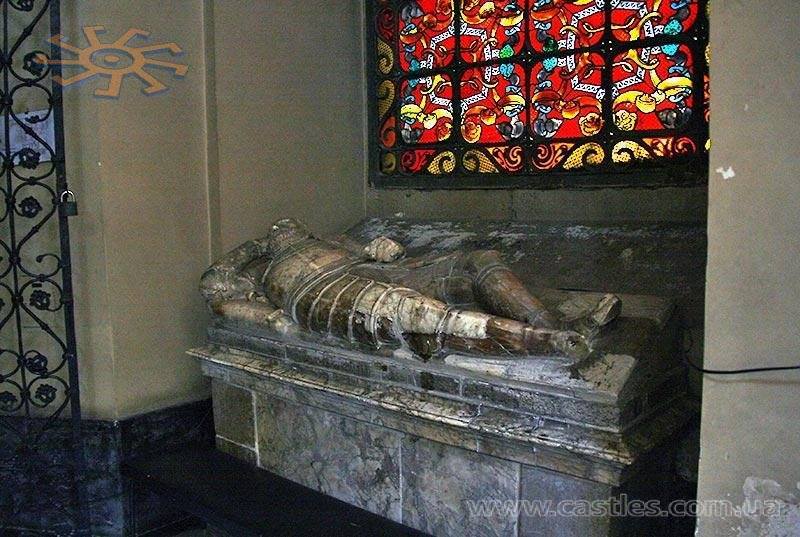 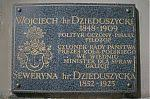 Katedra Łacińska
(epitafium Wojciecha Dzieduszyckiego)
Dawny Kościół Dominikanów(obecnie cerkiew Przenajświętszej Eucharystii )
(prawdopodobnie nagrobek Wacława Dzieduszyckiego
https://www.castles.com.ua/galicia.html
https://genealogia.okiem.pl/genealogia.php?n=Dzieduszycki
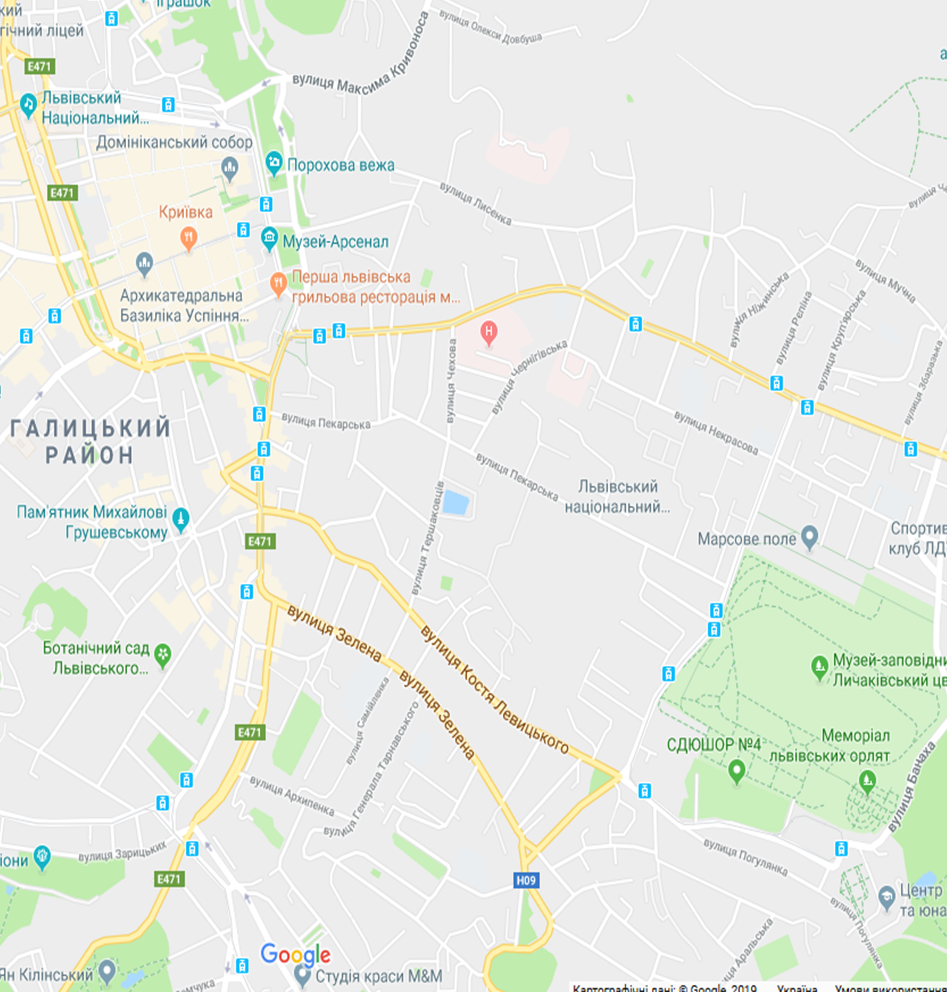 Spacer po Lwowie – śladami Herberta
16
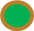 14
1 – mieszkanie Herbertów na Piekarskiej
2 - Kościół św. Antoniego
3 – kamienica Herbertów na Łyczakowskiej
4 -  szkoła św Antoniego
5 - Cmentarz Łyczakowski
6 – mieszkanie na Tarnowskiego
7 - dawne Gimnazjum Sióstr Urszulanek
8 – dawna szkoła im. Kazimierza Wielkiego
9 – kanienica na Wołoszczaka
10 – nauka na tajnych kompletach, 
11 – miejsce pracy w Instytucie Weigla
12 - ul. Księcia Romana  
13 – kamienica należąca kiedyś do Marii Bałaban  
14 – Muzeum Przyrodnicze
15 –Katedra Łacińska
  16 – dawny Kościół Dominikanów
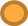 15
2
3
4
13
1
12
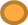 11
6
5
10
7
9
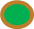 8
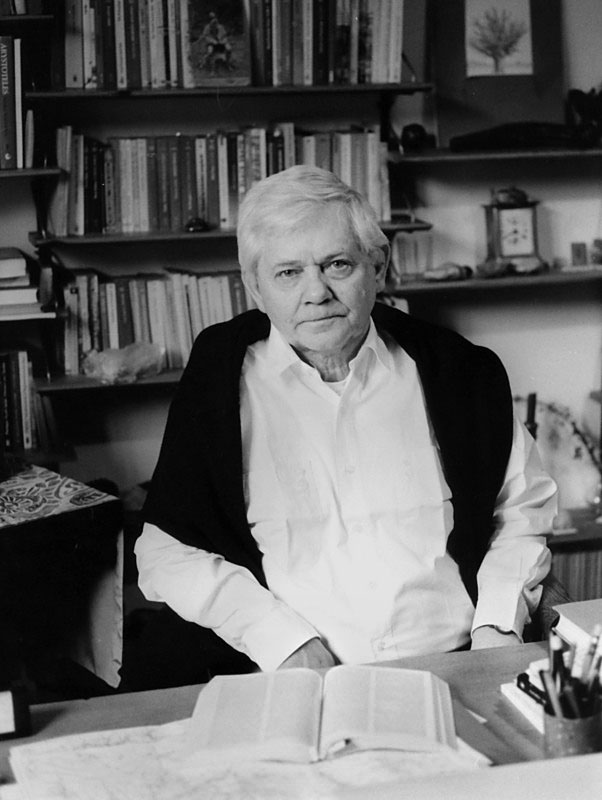 Realizacja naszego projektu polega na spacerach uczniów naszej szkoły oraz gości Śladami Zbigniewa Herberta we Lwowie
„…i jeśli Miasto  padnie a ocaleje jeden
On będzie niósł Miasto w sobie po drogach wygnania
On będzie Miasto…”
Zbigniew Bolesław Ryszard Herbert
(1924-1998)
Żródła:
Literatura: 
1. Rafał Żebrowsi «Zbigniew Herbert. Kamień, na którym mnie urodzono».
2. Zbigniew Herbert : poezja
Żródła internetowe: 
3: http://photo-lviv.in.ua/zalyshytsya-kamin-na-yakomu-ya-narodyvsya-zbignjev-herbert-i-joho-lviv/
4 : https://krytyka.com/ua/articles/herbert-shcho-dyvytsya-na-vezhu-katedry
5 : http://www.ji.lviv.ua/n54texts/herbert.htm
6 : https://literatura.wywrota.pl/wiersz-klasyka/41892-zbigniew-herbert-moje-miasto.html?fbclid=IwAR0l54DpTOxHAKr7KBEadD6SszjQu5o8SQA6Hk4EU2hf09JeJY7Lc9DnkqQ
https://dzieje.pl/kultura-i-sztuka/herbert-lwow-i-wiernoschttp://www.lwow.home.pl/spotkania/herbert/herbert.html


  Zdjęcia : Wanesa Siniajewa, Wiktoria Kompanowicz
Dziękuję za uwagę!